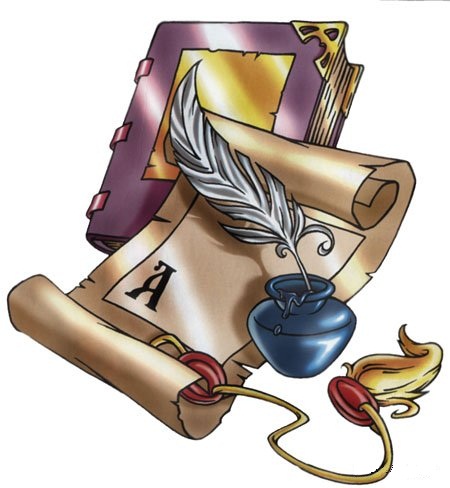 Доклад
Л. В. Толмачева
ПЕДАГОГИКА СОТРУДНИЧЕСТВА
Педагогика сотрудничества-
Идея совместной развивающей деятельности взрослых и детей, скрепленной взаимопониманием, проникновением в духовный мир друг друга, совместным анализом хода и результатов этой деятельности.
Педагоги основоположники педагогики сотрудничества
С.Т.Шацкий                        Б.Н.Никитин
В.А.Сухомлинский            Ж.Ж.Руссо
А.С.Макаренко                  Я.Корчак
К.Д.Ушинский                    К.Роджерс  
Н.П.Пирогов                       Э.Берн
Л.Н.Толстой
В.Ф.Шаталов
С.Н.Лысенкова
Ш.Амонашвили
Классификационные характеристики:
По уровню применения: общепедагогическая.
По философской основе: гуманистическая.
По фактору развития: комплексная: био-,социо психогенная
По ориентации на личностные структуры: всесторонне гармоническая. 
По характеру содержания: обучающая+воспитательная, светская,
     гуманистическая ,общеобразовательная,
     проникающая.
По типу управления: система малых групп.
По организационным формам: 
     академическая + клубная,
     индивидуальная + групповая,
     дифференцированная.
По подходу к ребенку: гуманно-личностная,
     субъект - субъектная (сотрудничество).
По преобладающему методу: проблемно-поисковая, творческая, диалогическая, игровая.
По категории обучаемых: массовая(все категории)
Целевые ориентации.
Переход от педагогики требований к педагогике отношений.
Гуманно-личностный подход к ребенку.
Единство обучения и воспитания.
Традиционное             обучение
учитель
ученик
объект
субъект
учитель
ученик
субъект
субъект
Педагогика сотрудничества
Основные направления педагогики сотрудничества
Гуманно-личностный подход к ребенку.
Дидактический активизирующий и развивающий комплекс.
Концепция воспитания.
Педагогизация окружающей среды.
Гуманно-личностный подход
Новый взгляд на личность как цель образования, личностную направленность учебно-воспитательного процесса.
Гуманизация и демократизация педагогических процессов.
Отказ от прямого принуждения как метода, не дающего результатов в современных условиях.
Формирование положительной Я-концепции.
Дидактически активизирующий и развивающий комплекс
Содержание обучения - средство развития личности.
Обучение ведется обобщенным знаниям, умениям и навыкам, способам мышления.
Объединение и интеграция школьных дисциплин.
Вариативность и дифференциация обучения
Положительная стимуляция учения
Концепция воспитания
Объединение школы Знания и школы Воспитания
Постановка личности школьника в центр всей воспитательной системы
Гуманистическая ориентация воспитания, формирование общечеловеческих ценностей
Развитие творческих способностей ребенка,его индивидуальности
Возрождение русских национальных и культурных традиций
Сочетание индивидуального и коллективного воспитания
Постановка трудовой цели.
Педагогизация окружающей среды
Важнейшими социальными институтами, формирующими подрастающую личность, являются школа, семья и социальное окружение (среда).
Компетентное управление
Сотрудничество с родителями
Влияние на общественные и государственные институты защиты детства.
Основные выводы:
Каждый ребенок обладает способностями и по своему талантлив
Педагог должен иметь огромную терпимость  к детским недостаткам
Уравнивание в правах ученика и учителя, воспитателя и воспитанника(каждый имеет право выбора)
Замена принуждения желанием
Доверие, доброта, достоинство
Стиль отношений сотрудничества
Не запрещать, а направлять
Не управлять, а соуправлять
Не принуждать, а убеждать
Не командовать, а организовывать
Не ограничивать, а предоставлять свободу выбора
Результат:
Гармонически развитые, социально активные, творческие, коммуникативно и информационно компетентные личности педагога и воспитанника.
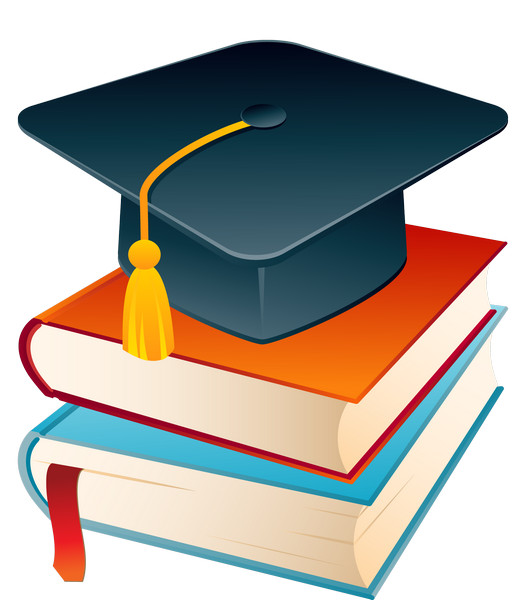